Життєві форми рослин
Коваль Л.О. 
Вчитель біології
МАТУСІВСЬКИЙ НАВЧАЛЬНО – ВИХОВНИЙ КОМПЛЕКС «ДОШКІЛЬНИЙ НАВЧАЛЬНИЙ ЗАКЛАД – ЗАГАЛЬНООСВІТНЯ ШКОЛА І-ІІІ СТУПЕНІВ №1»
ШПОЛЯНСЬКОЇ РАЙОННОЇ РАДИ
ЧЕРКАСЬКОЇ ОБЛАСТІ
У процесі еволюції утворились різноманітні форми рослин, які відображали їх пристосування до мінливості умов наземного існування
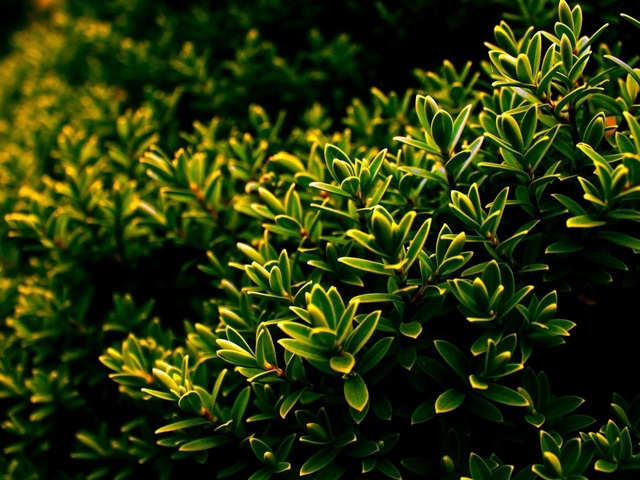 Уперше виділити життєві форми рослин запропонували німецькі природодослідники  А.Гумбольдт та А.Гризебах
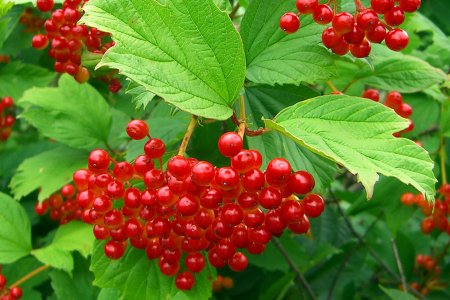 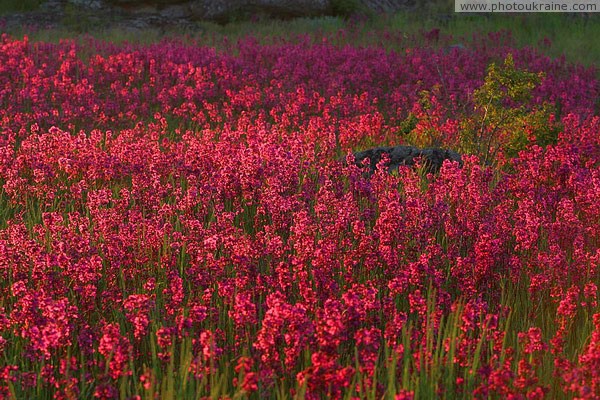 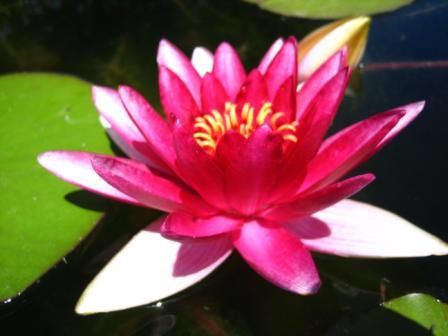 Пізніше свої класифікації запропонували Й.Вармінг, К.Раункієр, В. Альохін, І.Серебряков та ін
Найбільш популярною та широко визнаною класифікацією життєвих форм рослин є система К.Раункієра, в якій життєві форми рослин виділяються за характером розміщення бруньок відновлення відносно поверхні грунту та за фізіологічною реакцією рослин на сезонні зміни середовища
Фанерофіти – брунька відновлення перебувають високо над землею
(дерева, кущі, ліани, епіфіти).
Дерева – рослини з багаторічним здерев'янілим стовбуром, який несе бруньки відновлення і зберігається протягом всього життя рослини
Кущі – життєва форма рослин, у яких кущення починається біля поверхні грунту, а серед численних надземних пагонів важко виділити головний стовбур
Ліани – рослини, що потребують опори для свого розвитку
Епіфіти – рослини, що поселяються на інших видах рослин, використовуючи їх як місце поселення, а не як джерело живлення
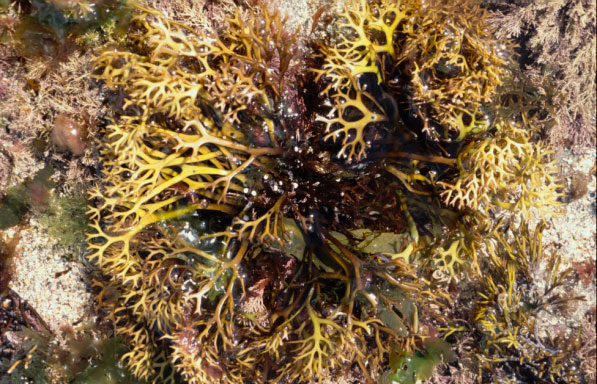 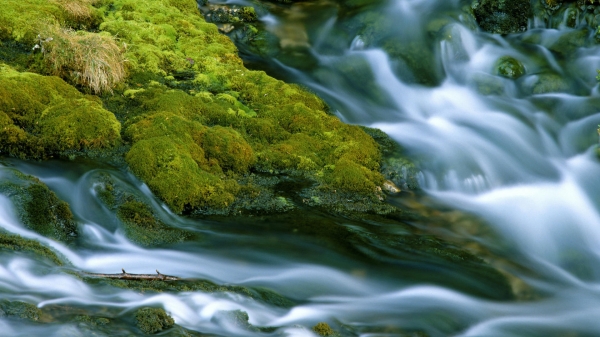 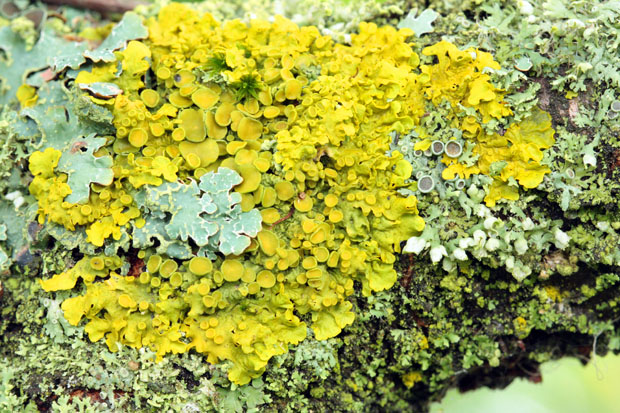 Хамефіти – життєва форма рослин, бруньки відновлення перебувають невисоко від поверхні грунту(на 20-30 см) і зазвичай узимку захищені сніжним покривом
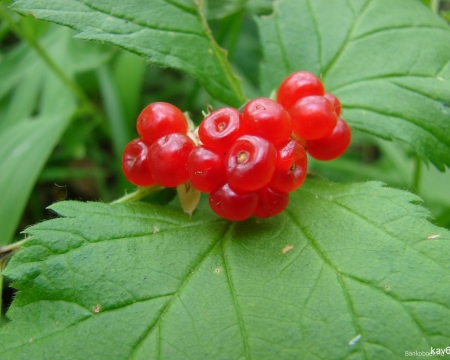 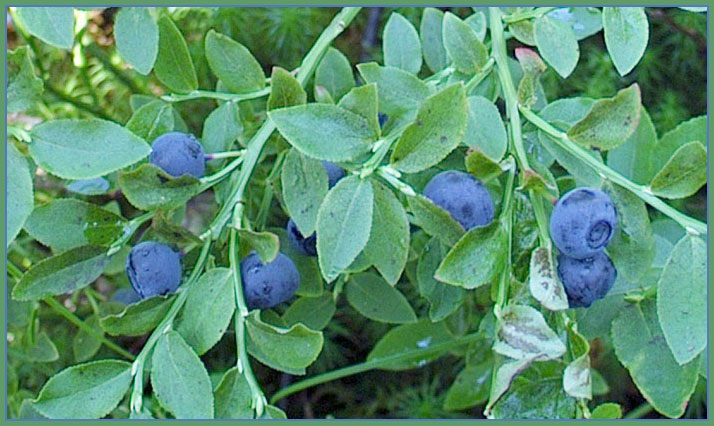 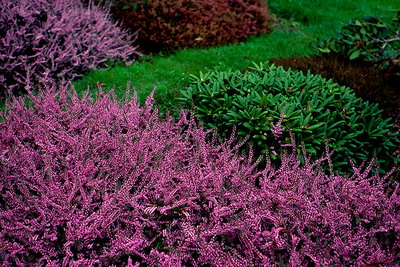 Гемікриптофіти – життєві форми рослин, брунька поновлення яких розташована на рівні грунту і захищена лусками, опалим листям і сніжним покривом
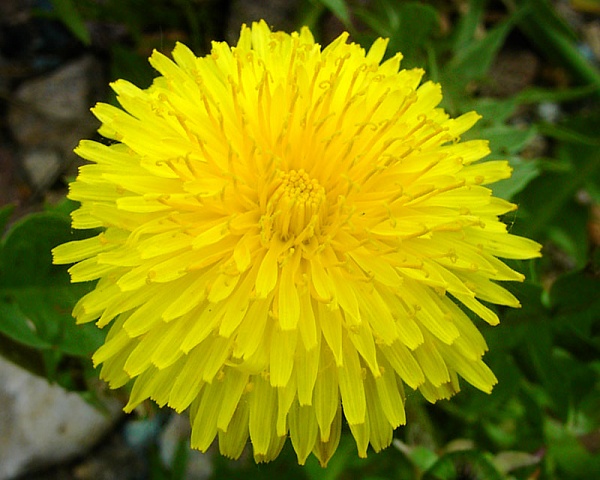 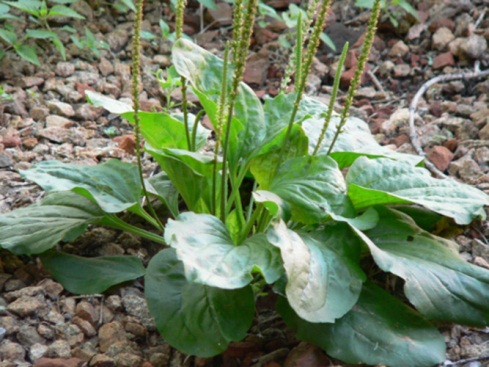 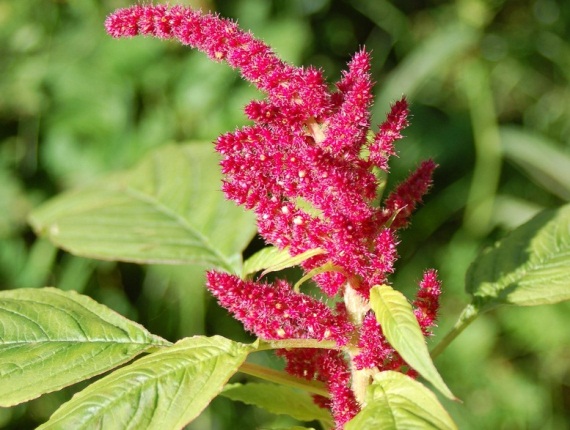 Криптофіти – збірна життєва форма рослин, у яких бруньки відновлення закладені на кореневищах, бульбах, цибулинах і на деякій глибині у грунті або під водою(геофіти, гідрофіти)
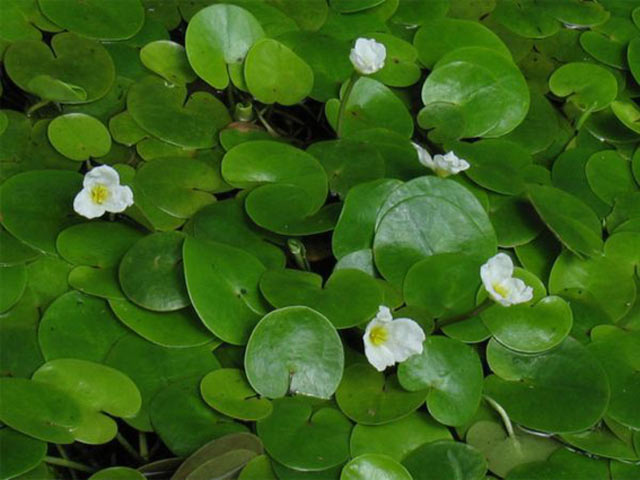 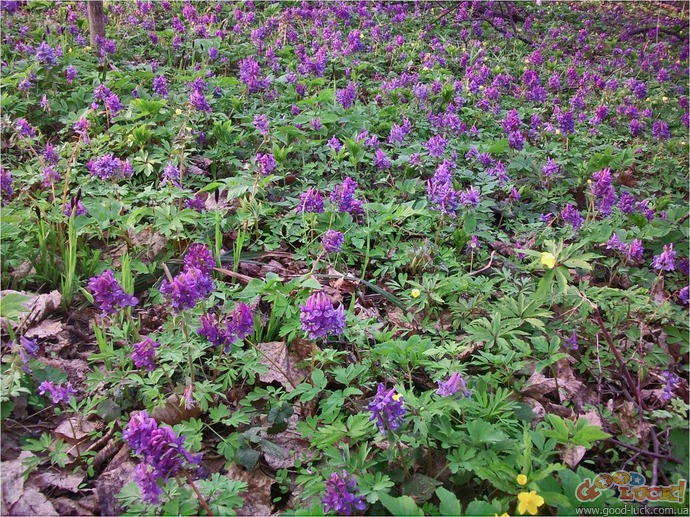 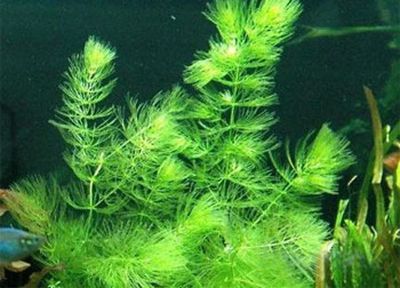 Терофіти – життєва форма рослин, у яких цикл розвитку протікає протягом одного року і бруньки відновлення не закладаються
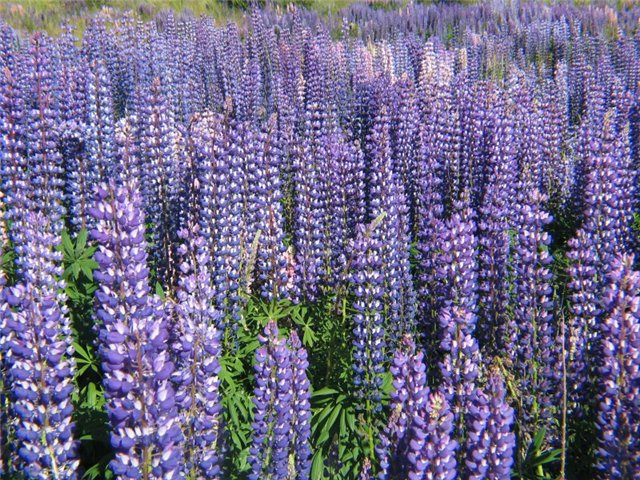 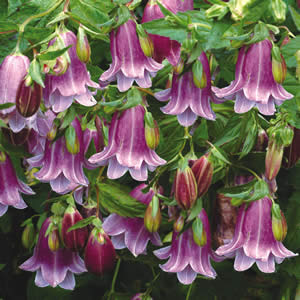 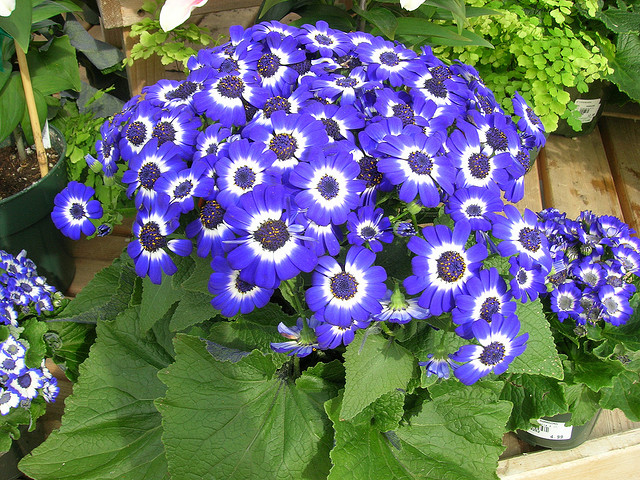 Список використаних джерел та інтернет ресурсів
Довідник з біології – Соболь В.І.
http://uk.wikipedia.org/wiki/Життєві_форми_рослин
http://yandex.ua/images/search